أوراق عمل وحدة

( إعادة تدوير )

اعداد :

منصور بن محمد الفارسي
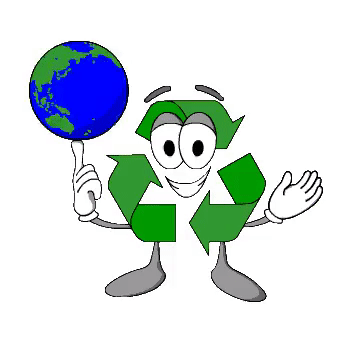 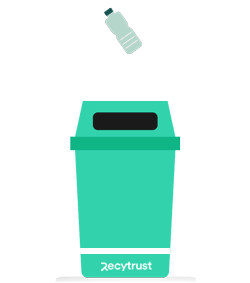 الدرس الرابع
ضع المواد في الحاوية المناسبة لها
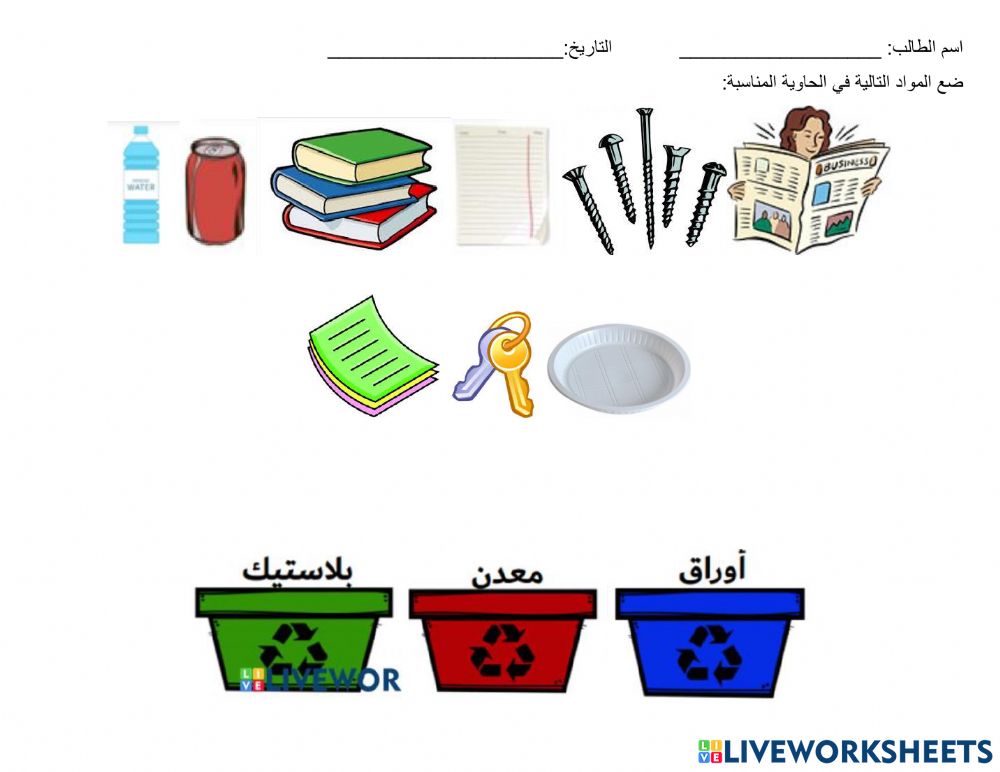 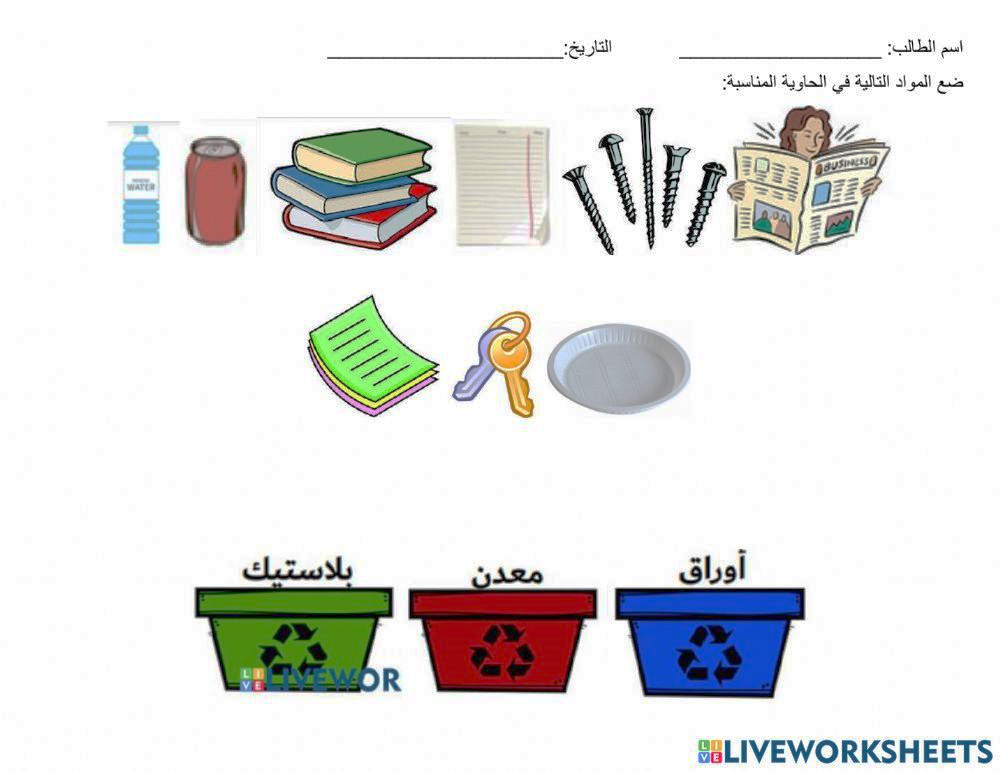 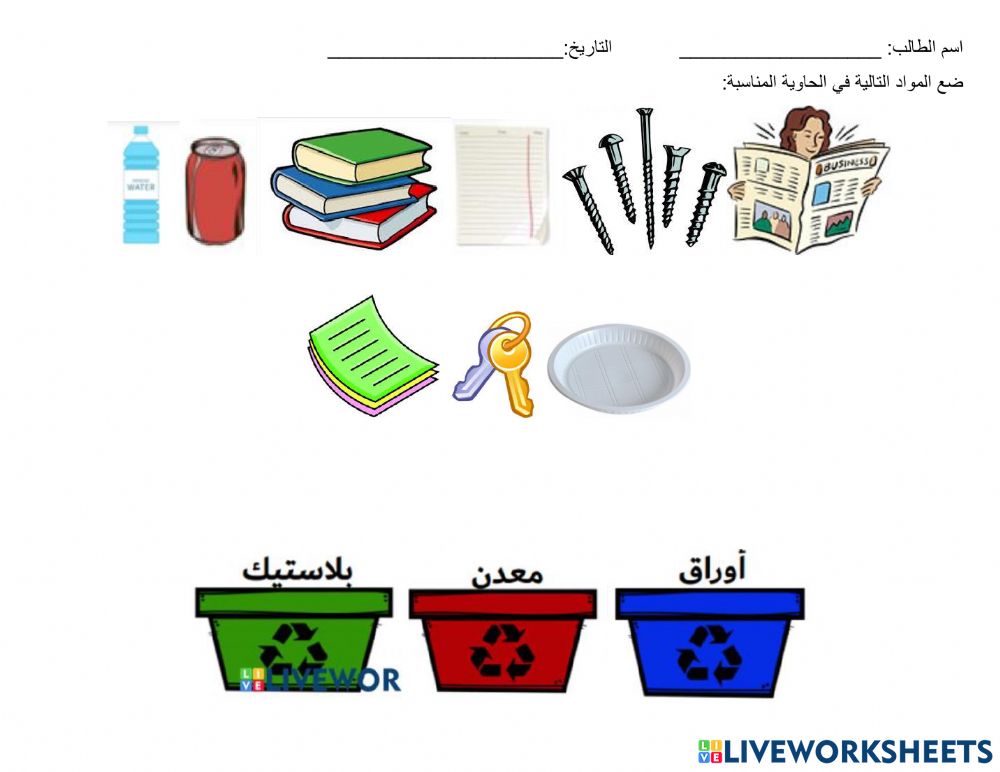 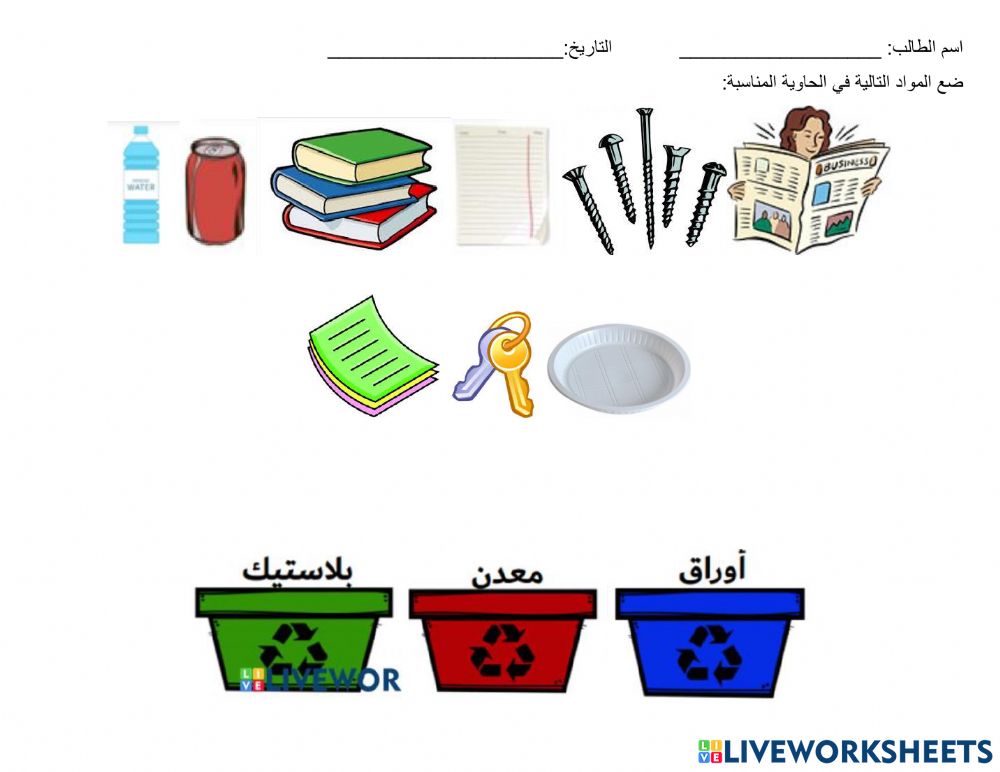 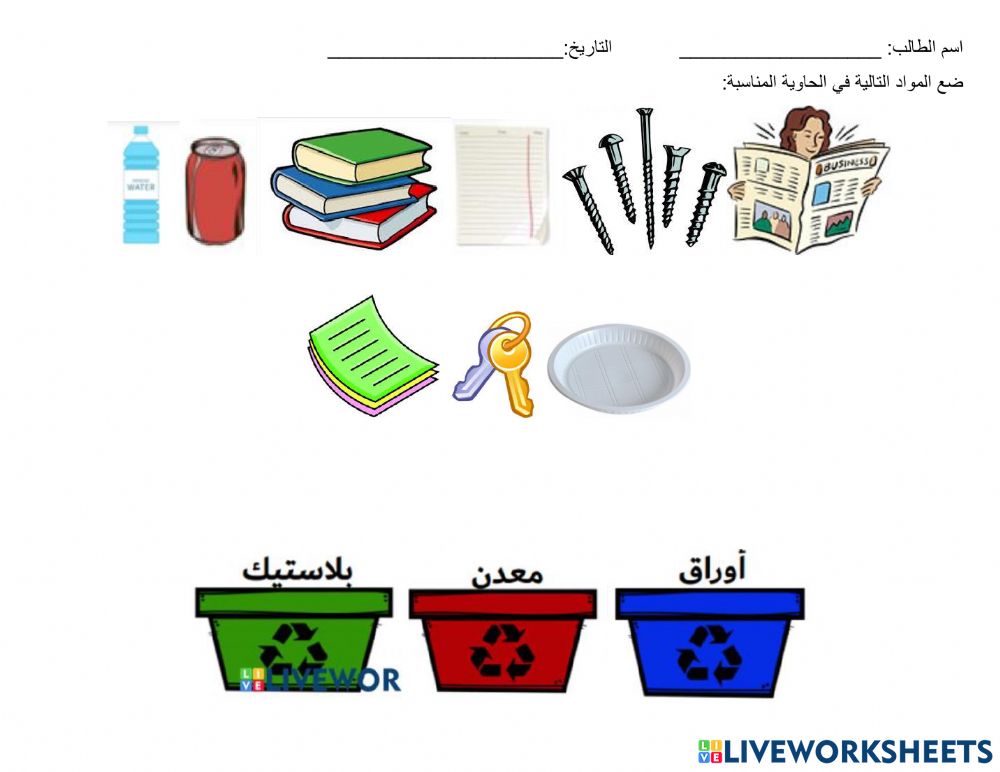 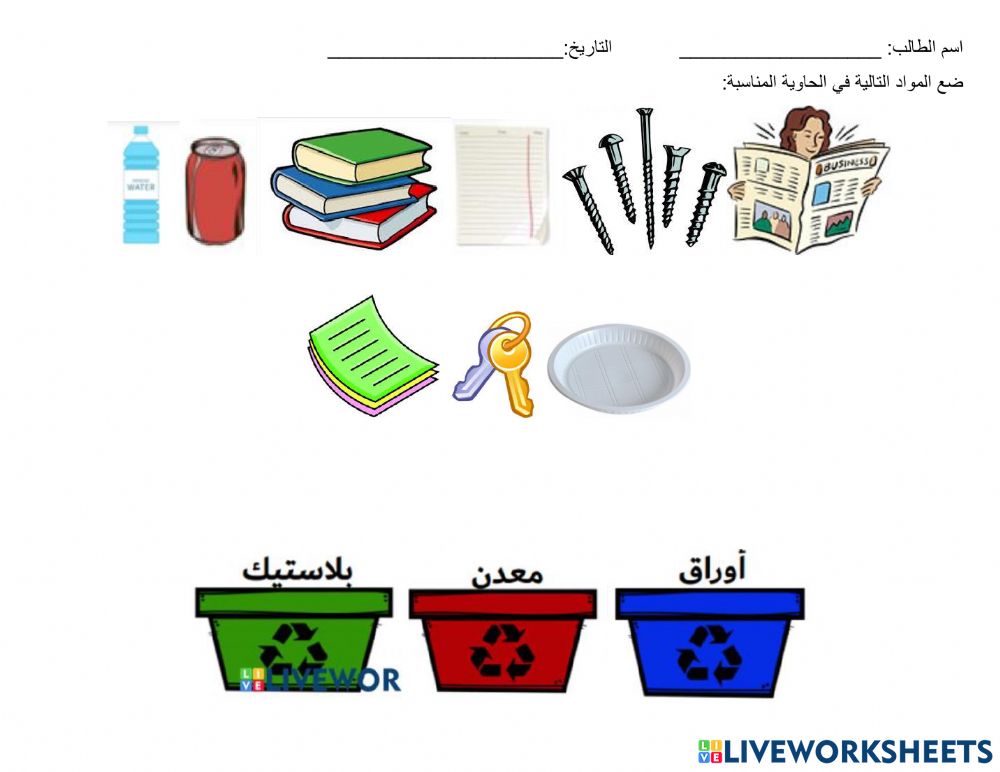 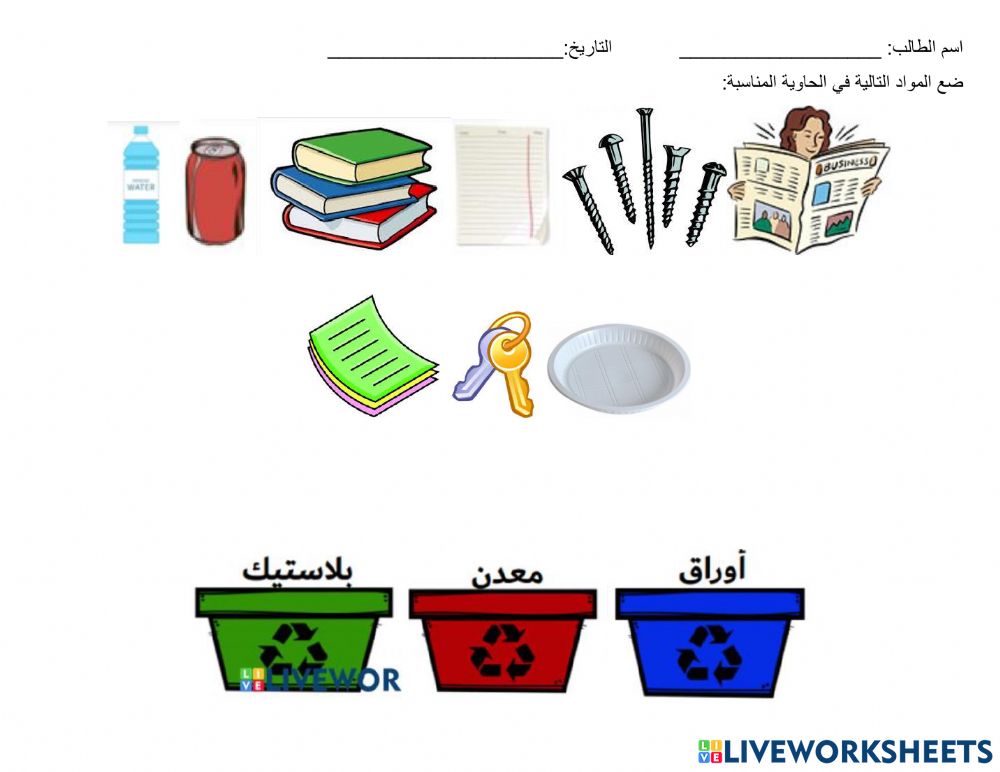 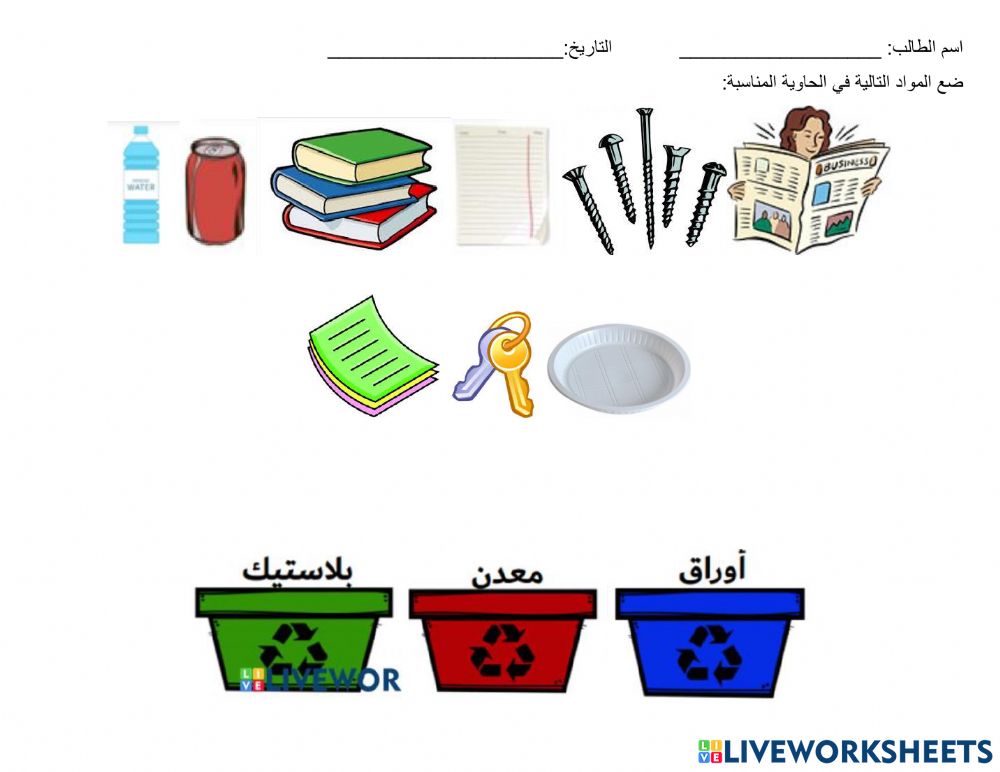 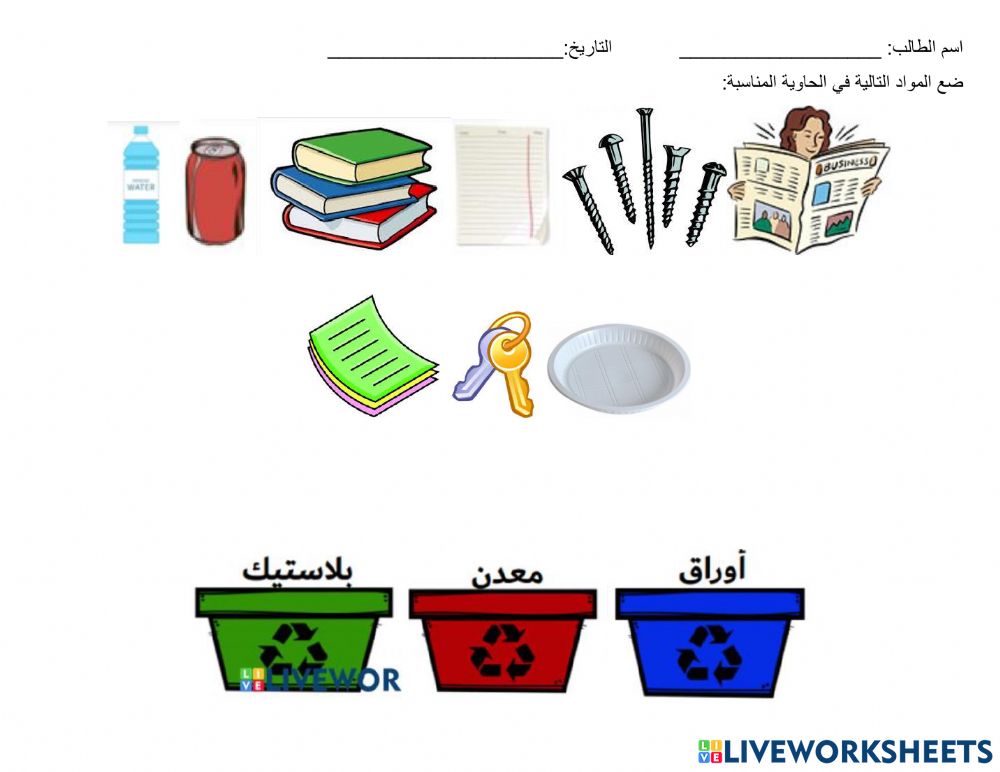 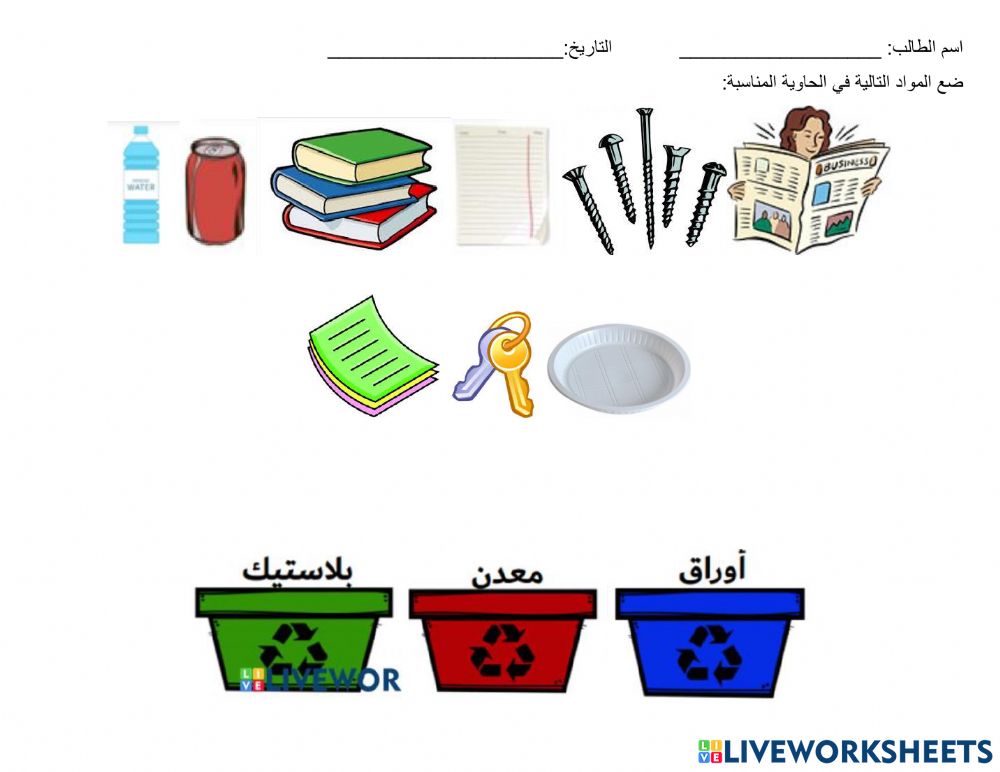 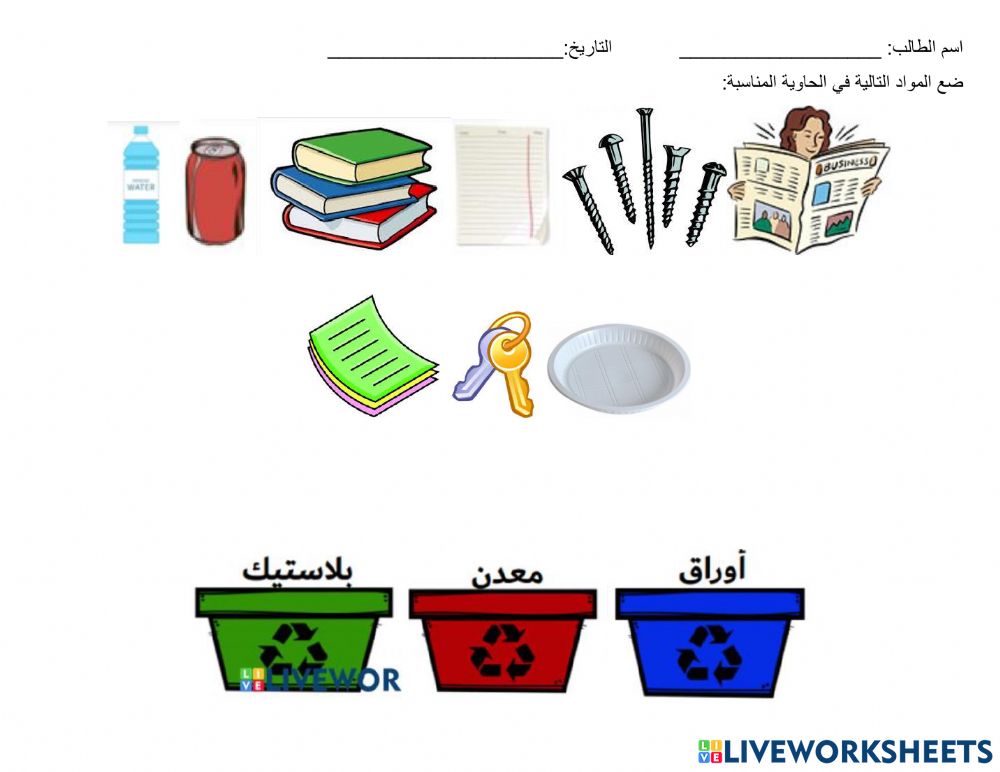